Where are we now?Current State of Practice for New Nurses in Nebraska
Tina Pate MSN, RN CEN
Objectives
The current state of nursing workforce in Nebraska

Understanding the importance of a good preceptor experience

Opportunities for improving preceptor and orientation programs
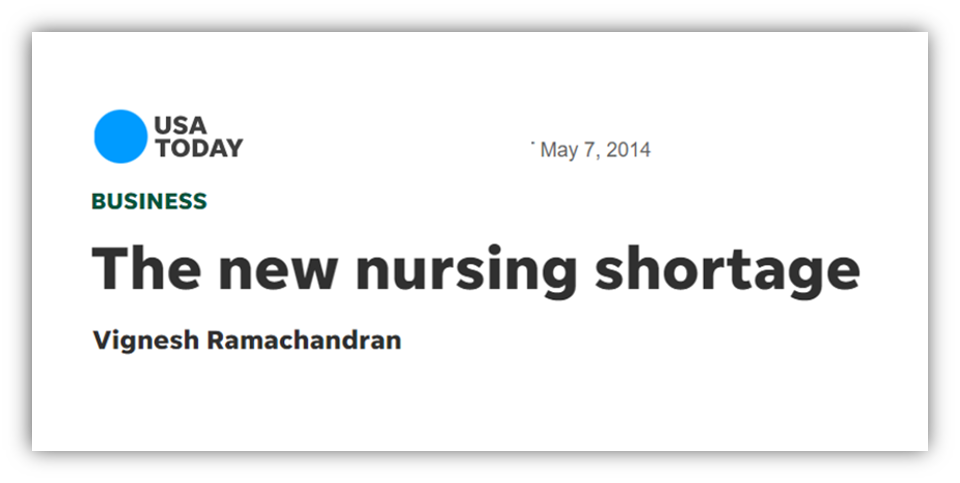 2014
1981
1960
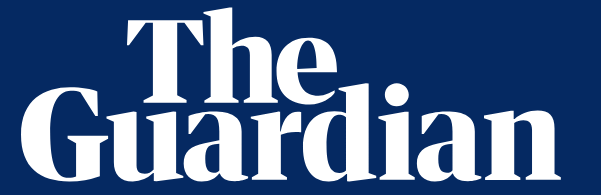 1970
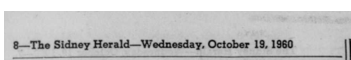 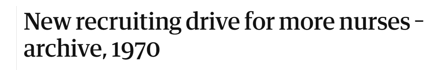 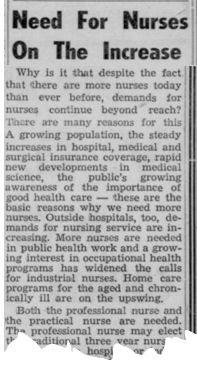 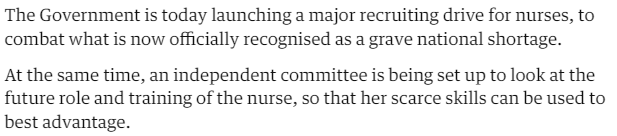 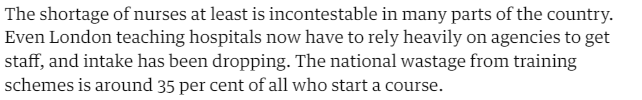 1951
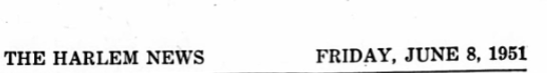 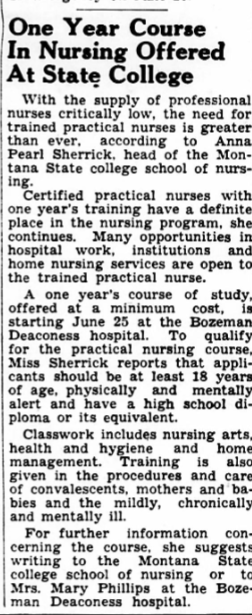 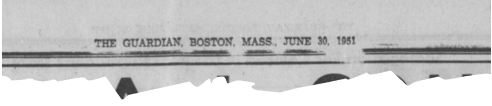 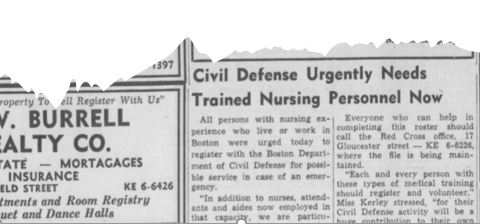 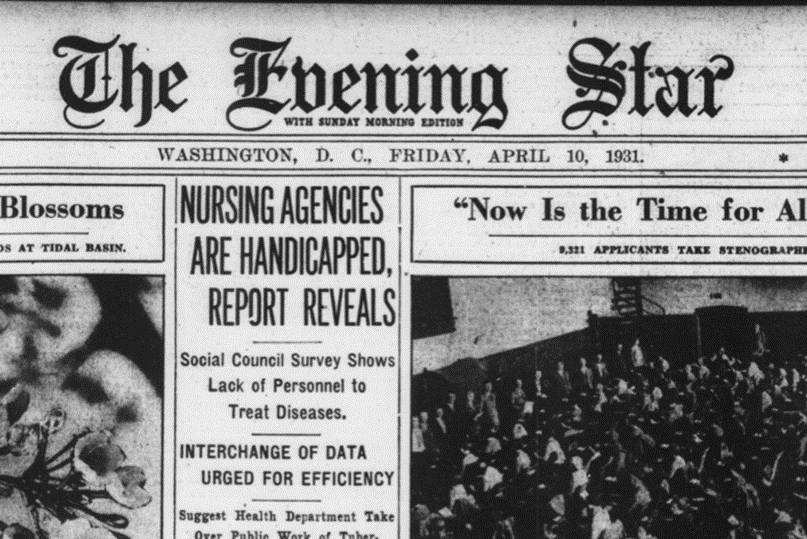 1941
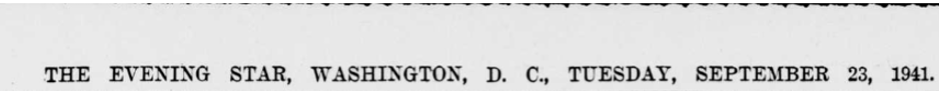 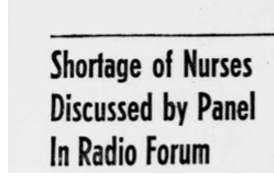 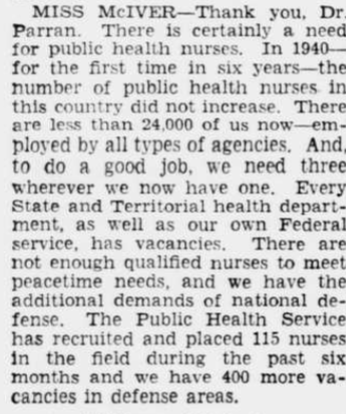 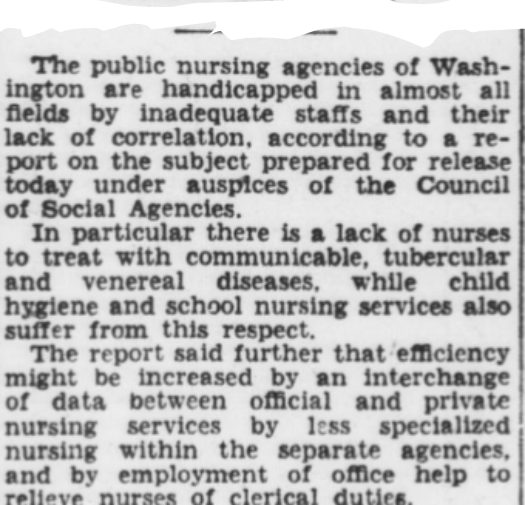 1931
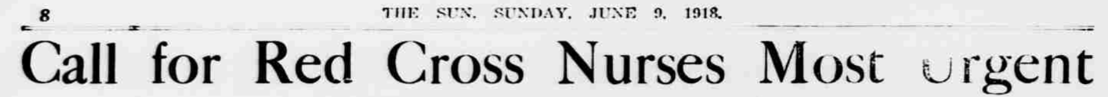 1918
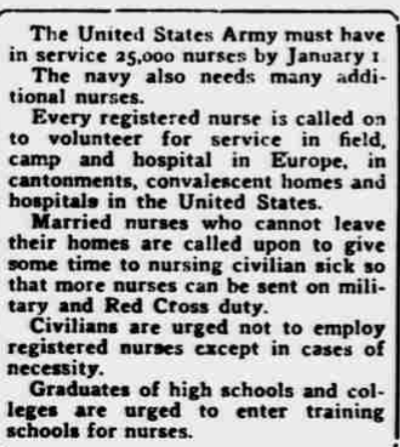 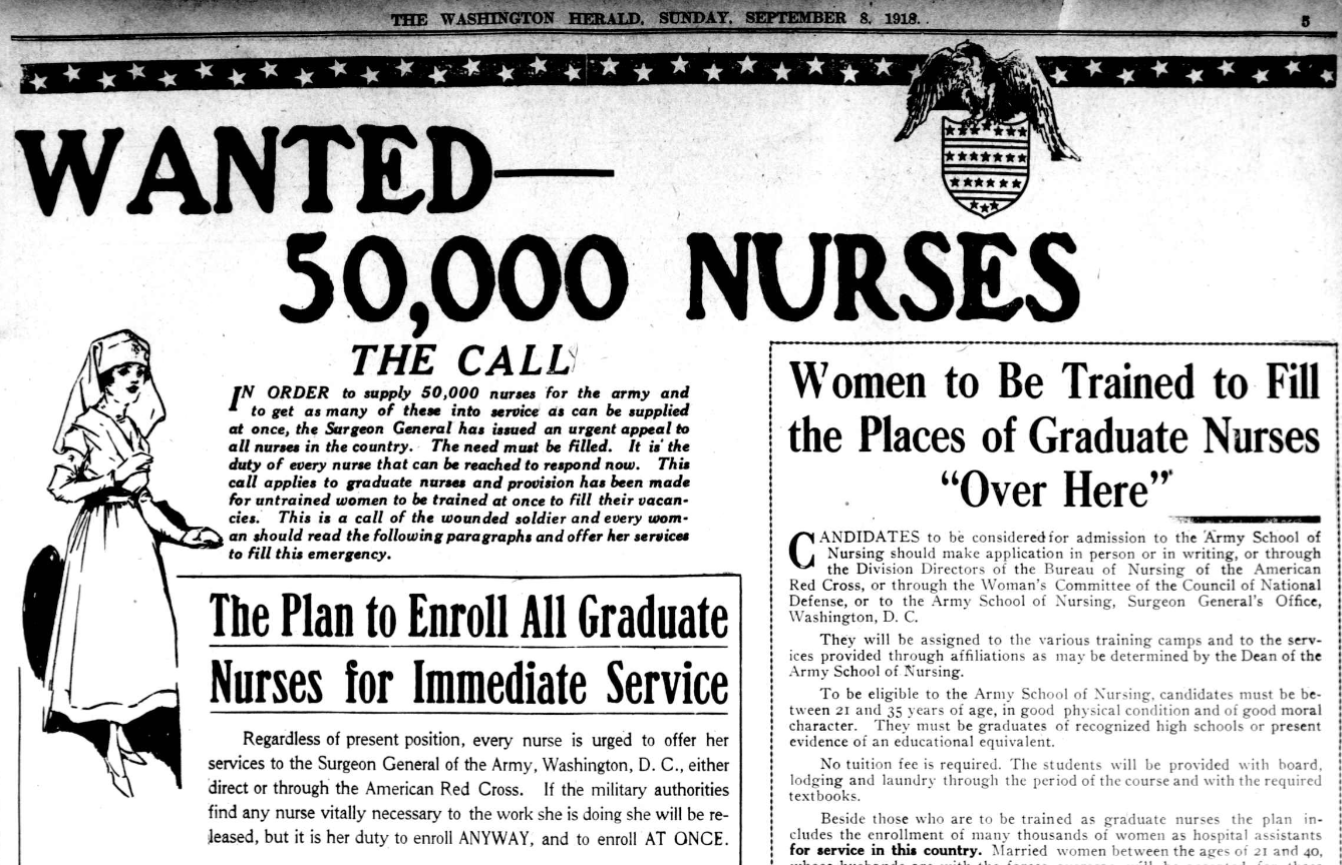 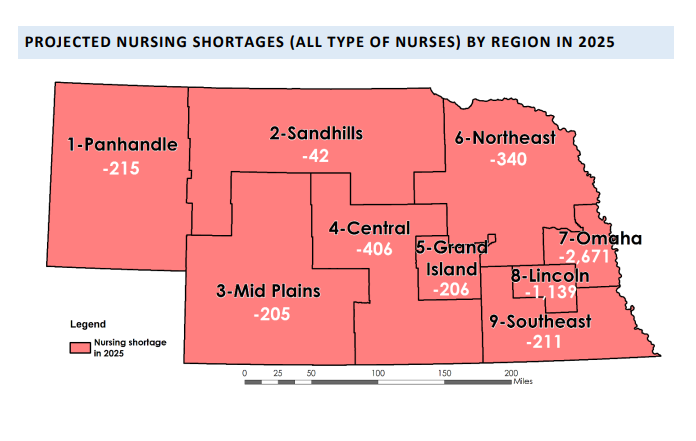 Current State of Nursing
National:
6% growth over next decade
Increase of 177,440
Need 193,100

Nebraska
2600 fewer nurses working in 2022 (compared to 2018)
5436 FTE nurses short by 2025
Causes and Consequences
https://www.bestuponrequest.com/wp-content/uploads/2021/03/May_Blog_Graphics-01-1024x484.png
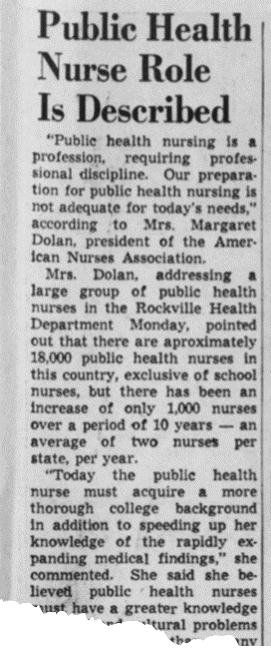 Orientation or Residency
New graduate nurses are the future

There is always going to be somewhere “better”

Important component of culture
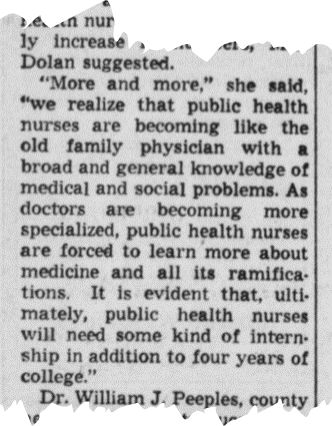 Montgomery County Sentinel
May 23, 1963
Novice to Expert
Get out there and get to work…
Hospital Orientation
Department Orientation
General hospital orientation

Regulatory bodies

Policy/procedures

Patient experience
Intro to preceptor & schedule

Unit tour

Equipment/EMR

Rooms/supplies
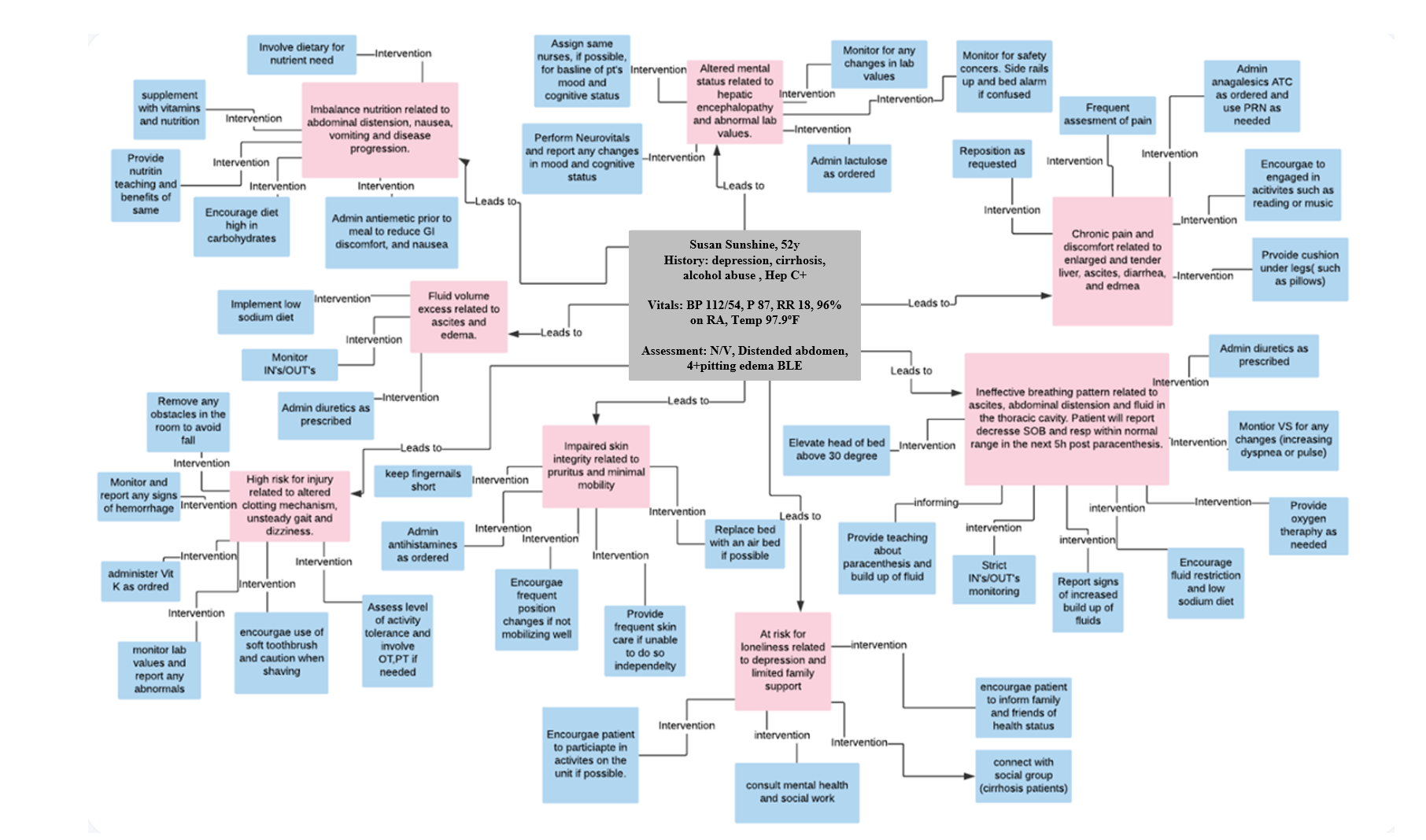 Anatomy of a Nurse Residency Program
Anatomy of a Nurse Residency Program
The Anatomy of a Nurse Residency Program
The Anatomy of a Nurse Residency Program
The Anatomy of a Nurse Residency Program
The Anatomy of a Nurse Residency Program
Preceptors
Future Trends in Precepting
Formal  preceptor selection processes 

Standardized preceptor programs  

Opportunities for continuing education

Preceptor specific mentoring programs
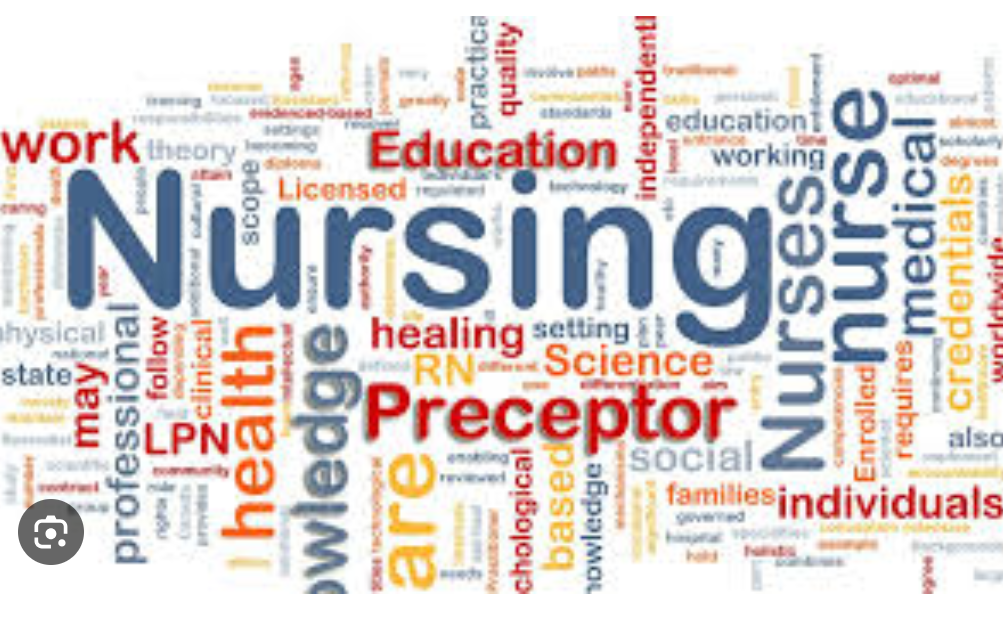 Call to Action
Advocate for consistency 

Generate a culture of learning 

Continue your own education 

Engage in the process
Questions?
Thank you.
References
2022 Biennial Report (2022) Center  for Nursing https://center4nursing.ne.gov/wp-content/uploads/2024/01/2022-CFN-BIENNIAL-REPORT.pdf

Angelilli, Sara (2024) The Four Primary Roles of the Preceptor AORN 1/5/24  https://www.aorn.org/article/the-four-primary-roles-of-the-preceptor

Benner, Patricia E. From Novice to Expert Excellence and Power in Clinical Nursing Practice Patricia Benner. Addison-Wesley Publ, 1984. 

Fact Sheet: Nursing Shortage (2022) AACN https://www.aacnnursing.org/news-data/fact-sheets/nursing-shortage
References
Gamble, M. (2024) Becker’s 07Apr24 The cost of nurse turnover in 24 numbers. https://www.beckershospitalreview.com/finance/the-cost-of-nurse-turnover-in-24-numbers-2024.html#:~:text=Given%20varying%20bed%20size%2C%20RN,in%202022%2C%20which%20was%20%2452%2C350.

Mohamed Z, Al-Hmaimat N. The effectiveness of nurse residency programs on new graduate nurses' retention: Systematic review. Heliyon. 2024 Feb 17;10(5):e26272. doi: 10.1016/j.heliyon.2024.e26272. PMID: 38434316; PMCID: PMC10907523

Robinson, Kathryn, PhD, MHA, Cavanaugh, Robert, et al. An Analysis of Orientation and Preceptorship Influence on Nurse Job Satisfaction Across Two States. J. nurses prof. dev.. 2024;40(3):149-155. doi:10.1097/NND.0000000000001052

Robinson, Sharmaine (2024) Pros and Cons of Becoming a Nurse Preceptor https://nursingcecentral.com/nurse-preceptor/